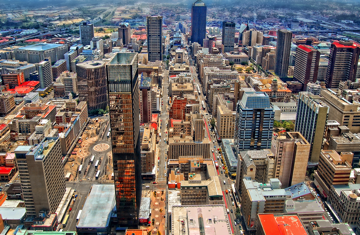 Southern Africa Trade and Investment Hub
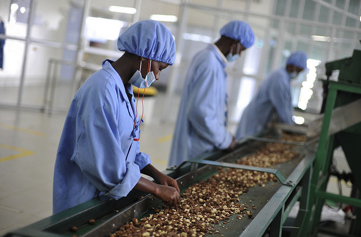 Increased AGOA Utilization through USAID TradeHub Support


March 25, 2021
1
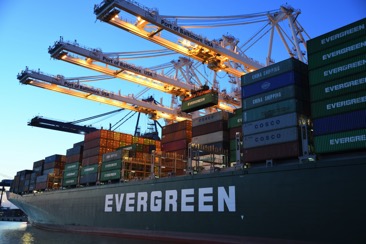 Presentation Outline
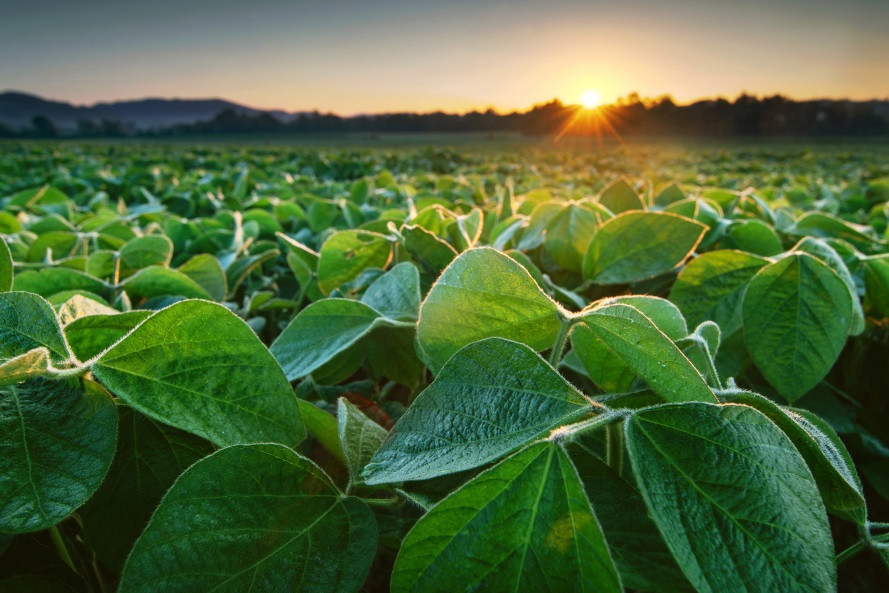 USAID TradeHub Overview and Strategic Objectives
USAID TradeHub Support Towards Sustainable Utilization of AGOA
Partnerships
Key Resources
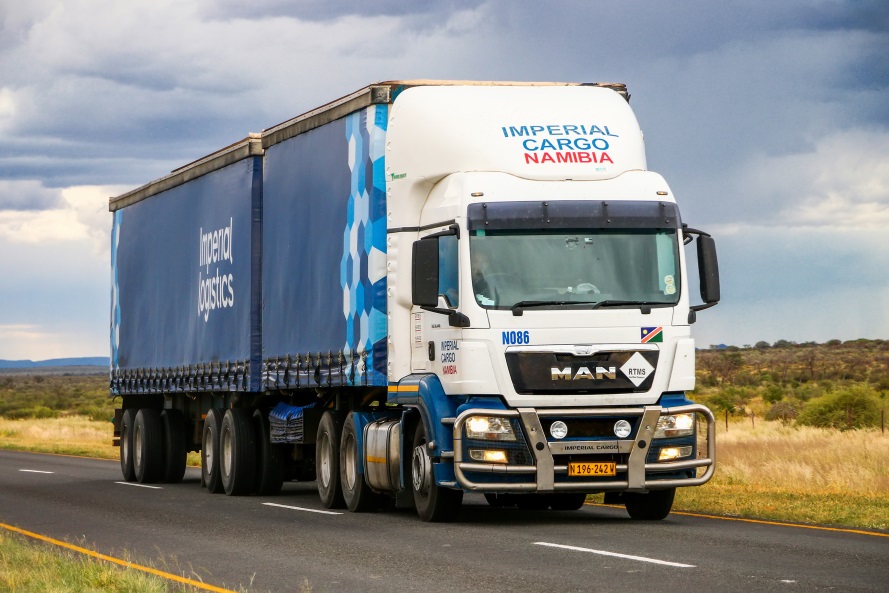 USAID TradeHub Overview and Strategic Objectives
3
USAID TradeHub Objectives
The USAID TradeHub works to increase sustainable economic growth, global export competitiveness, and trade in Southern Africa by: 
Increasing exports from Southern African countries to South Africa and the United States under the African Growth and Opportunity Act (AGOA).
Boosting capital and technology flows from South Africa to other southern African countries.
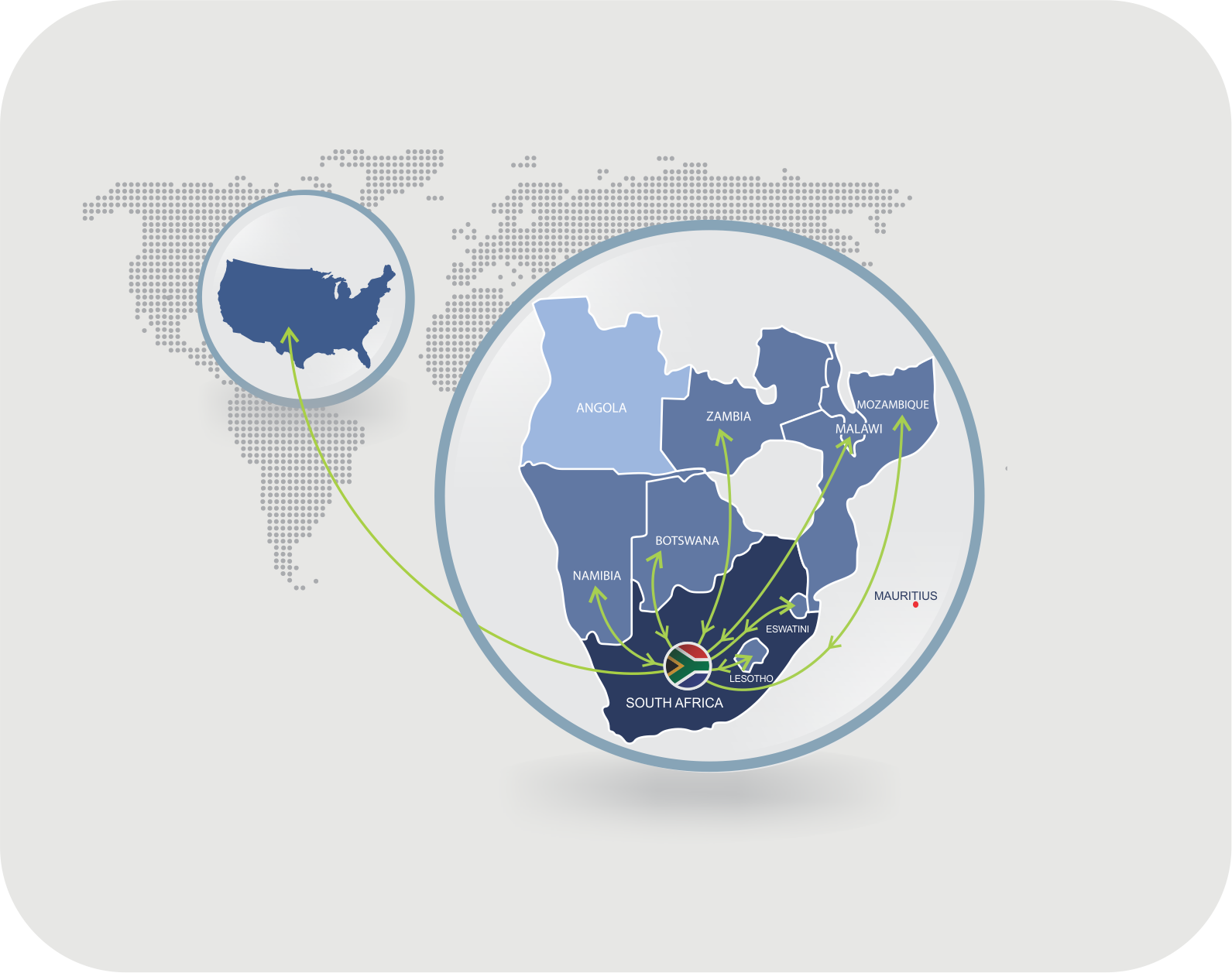 USAID TradeHub Support Towards Sustainable Utilization of AGOA
5
Engage Trade Promotion Service Providers to Support Online Listings
Albert Scott LLC/Amazon
Five firms supported in pilot; one from Eastern Cape (COTi
Chocolate)
21 firms in total to be supported in ‘First Wave’ (March 2021)
Targeting 19 firms in ‘Second Wave’ (April-June 2021)
 Informa Markets
Listing ingredients suppliers on SupplySide Network 
365 platform
Organic Trade Association (OTA, USA) 
Joint Organics webinar with Ecocert Southern Africa
Listing U.S. National Organic Program (NOP)
Certified companies in FindOrganic online directory

Others:  Africa Trade Platform, Messe Frankfurt
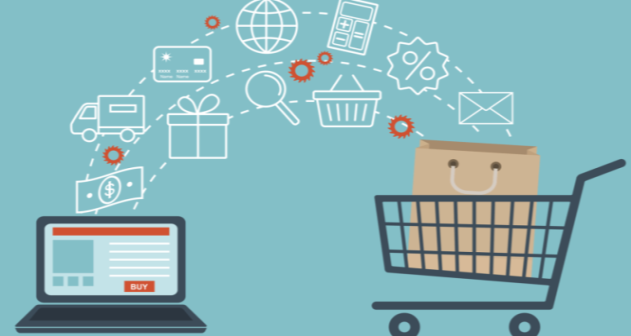 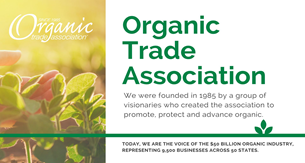 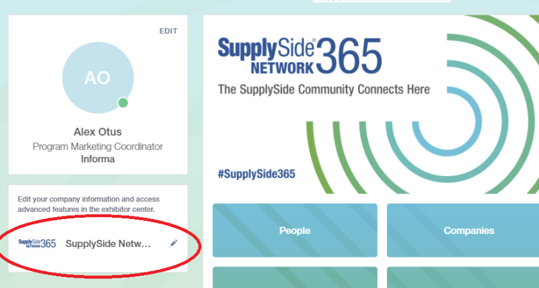 6
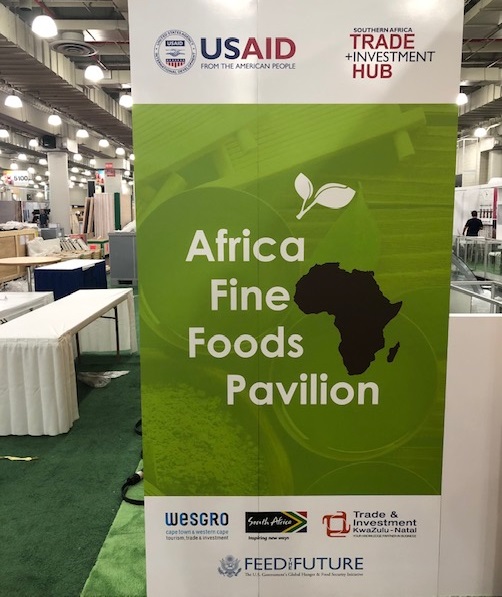 Trade Shows Participation
Specialty Food Live
COTi Chocolate
Institute of Food Technologists (IFT), 2019
Marina Sea Salt
Handbag & Leather Accessories event, Nov. 2020
MAGIC Show,  August 2021
Summer Fancy Food Show, September 27-29, 2021
All Fashion (Cape Town)
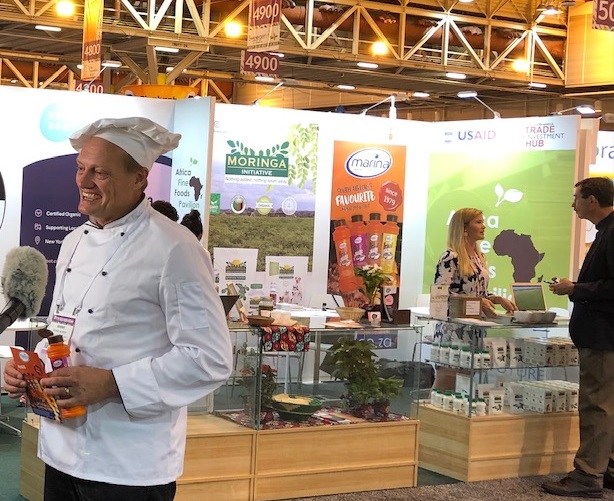 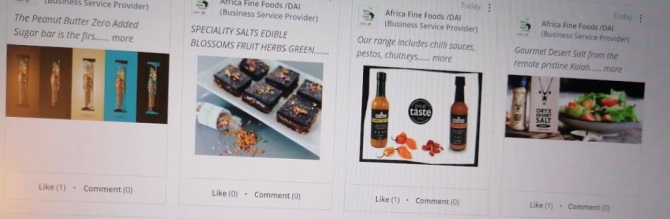 7
U.S. FDA Compliance
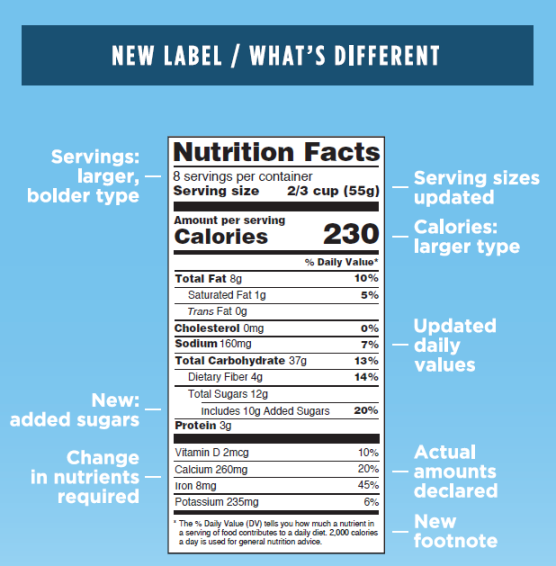 Food and Drug Administration (FDA) Registration

FDA Labeling Review
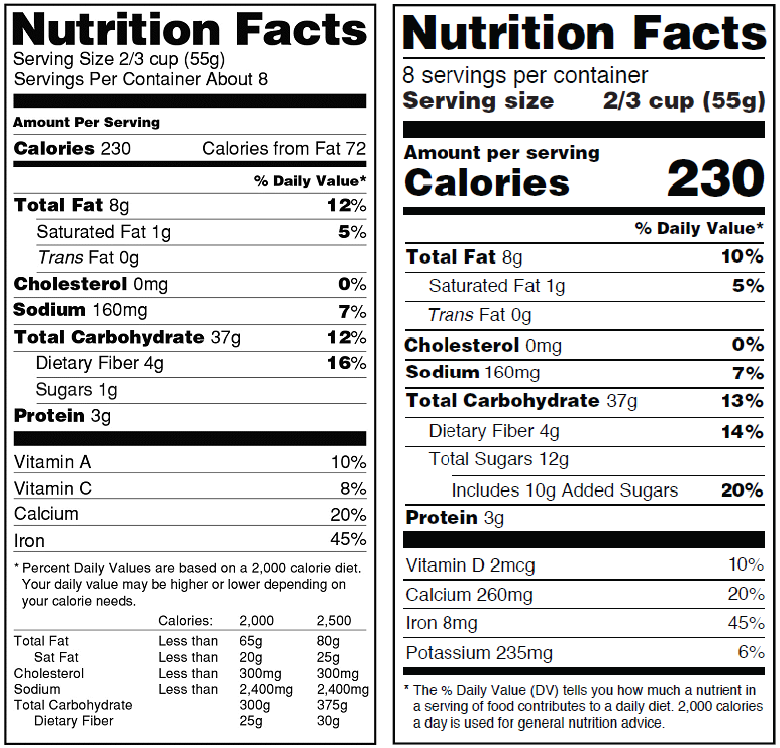 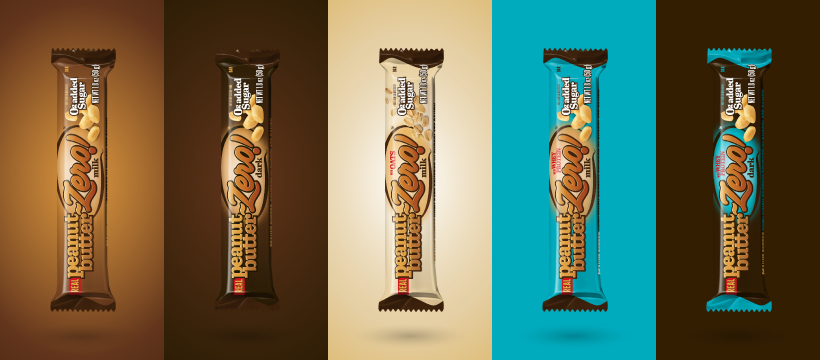 8
U.S. Buyer-Seller Linkages
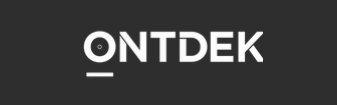 Ontdek
Linkages with U.S. retailers and distributors

FFF Associates
Linkages with U.S. ingredients importers: food and cosmetics ingredients

Bhavana World Projects
Linkages with U.S. textiles and apparel buyers

Market Linkages Specialist:  Andres Saldias
Linkages with U.S. textiles and apparel buyers
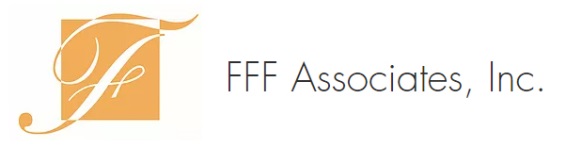 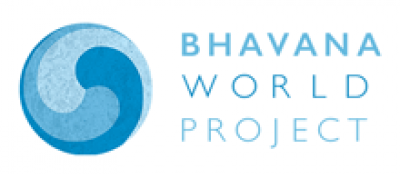 9
U.S. Recognized Certifications
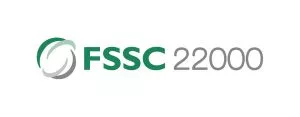 Organic Certification
National Organic Program (US)

Food Safety Certifications  
FSSC22000
British Retail Consortium (BRC)

Partners: Ceres-Cert, Ecocert Southern Africa, Intertek, BSI
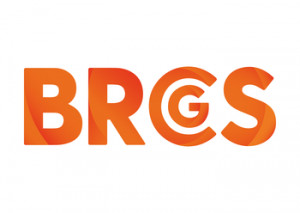 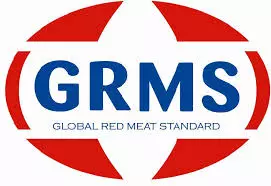 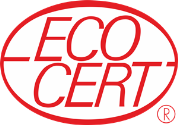 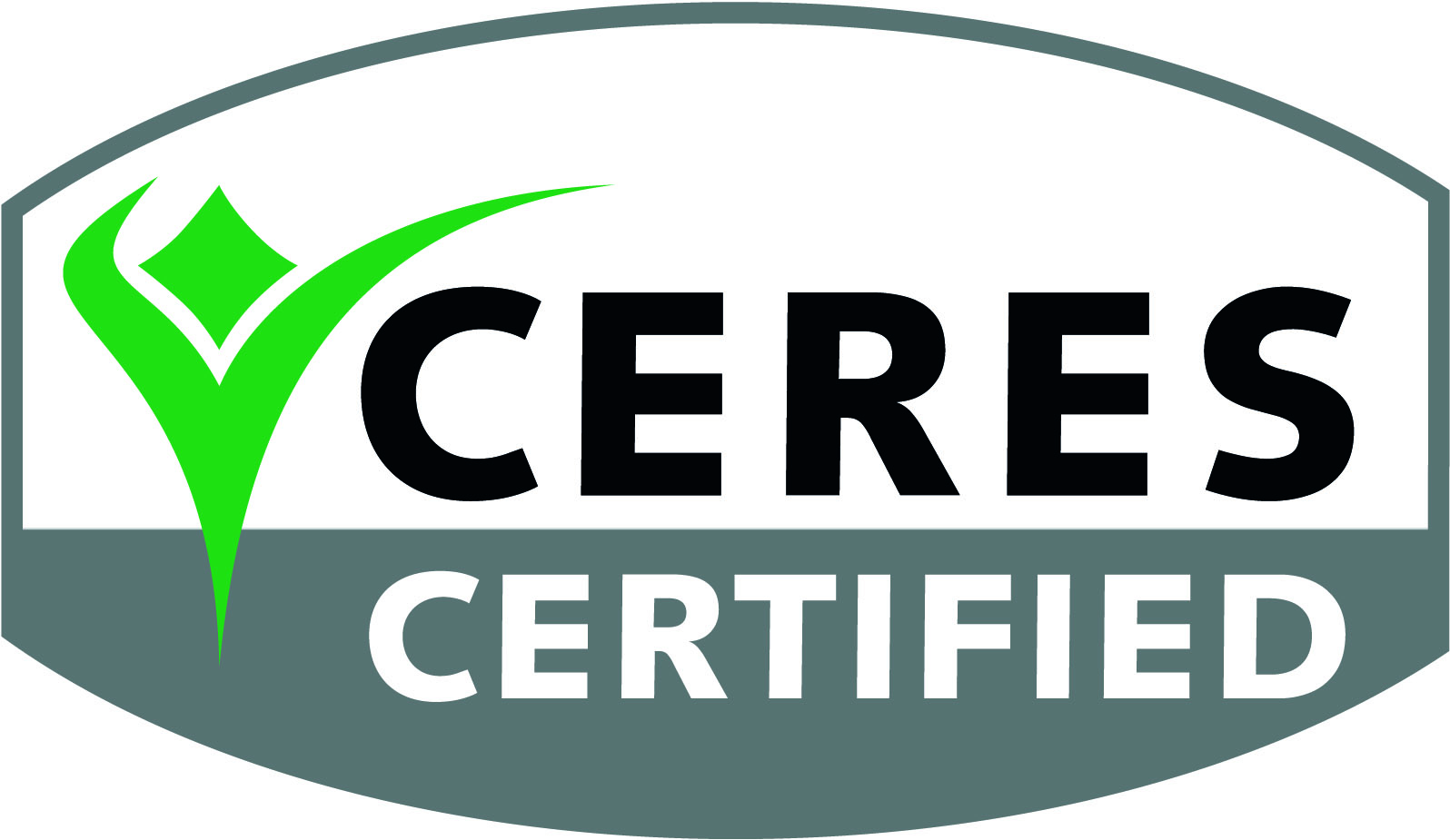 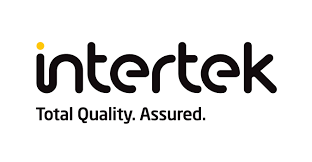 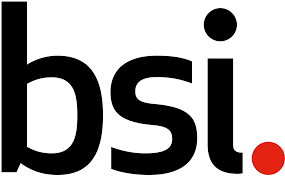 10
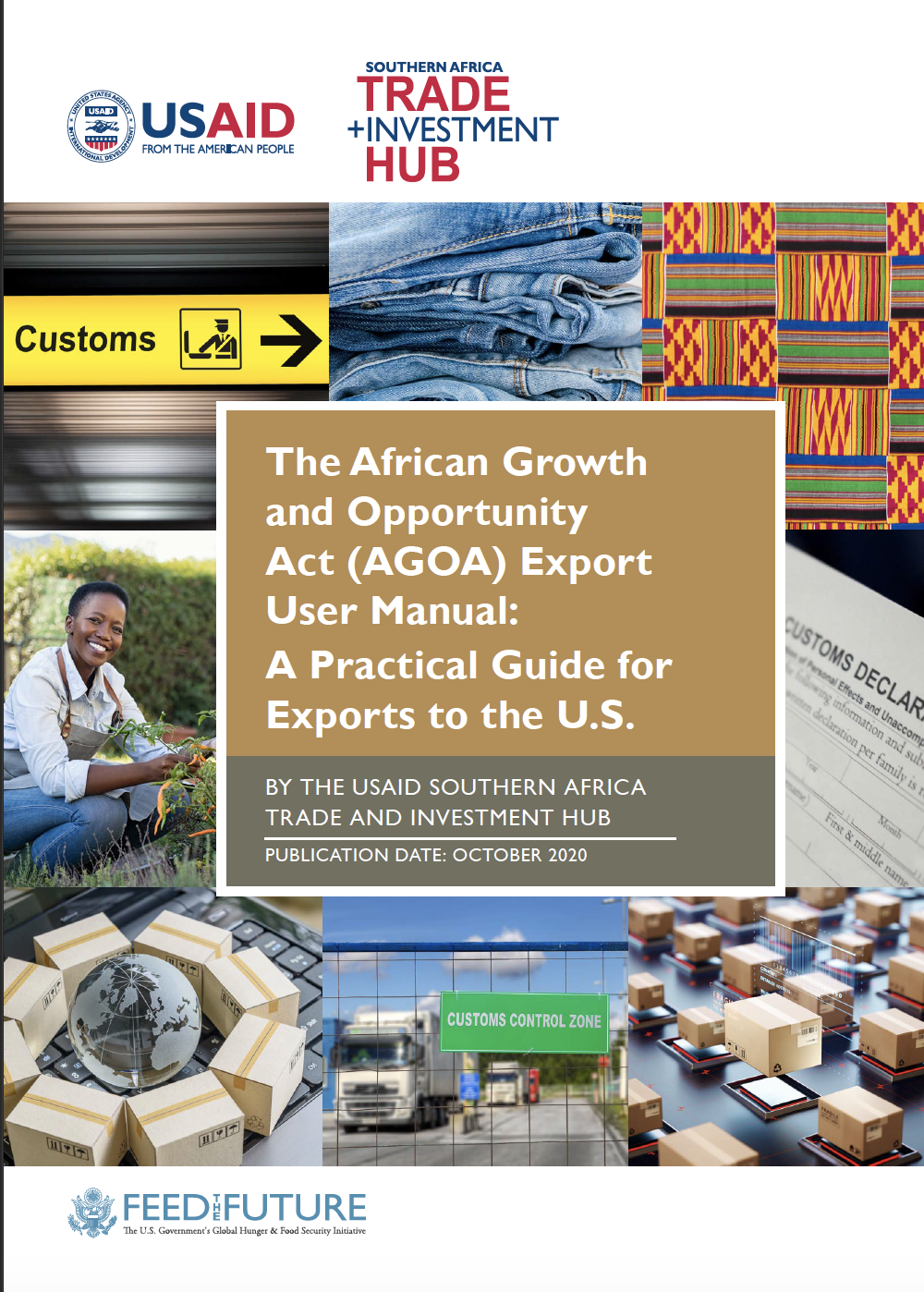 Tools and Systems
AGOA Export User Manual and factsheets 
developed and shared
Video on AGOA export process
 (a series of four 3-4 min videos) 
 to be developed disseminated via partners
 (ECDC, Wesgro, NMBBC and BKCOB) 
Handmade e-Lookbook
featuring arts and craft firms
 shared with U.S. buyers
AGOA Utilization Strategies
Webinar recordings available on www.satihub.com
Information on AGOA, U.S. food safety compliance, food labelling and more. Shared with firms that enquire about U.S. export on a frequent basis.
11
Partnerships
12
Strategic Partners (U.S.)
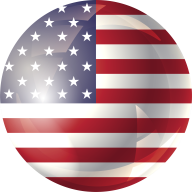 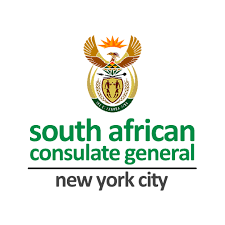 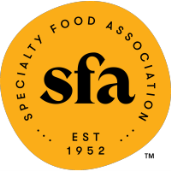 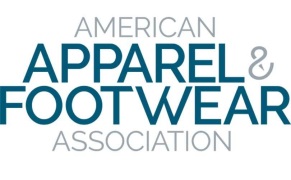 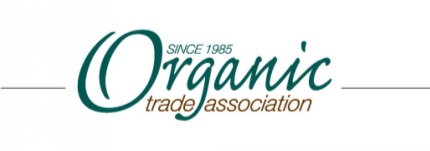 13
Strategic Partners (Regional)
SA Partners
Trade & Investment Promotion Agencies
Eastern Cape Development Corporation
Gauteng Growth & Development Agency
Mpumalanga Economic Growth Agency
Trade & Investment Kwa-Zulu Natal
Wesgro
BMOs
AmCham
Border-Kei Chamber of Business 
Johannesburg Chamber of Commerce
Nelson Mandela Bay Business Chamber
Technical TPSPs
Ecocert South Africa
Ceres-Cert
BSI 
Intertek
Regional Partners
Botswana Investment & Trade Center
Botswana Exporters & Manufacturers Association
Eswatini Investment Promotion Authority (EIPA)
Lesotho National Development Corporation
Malawi Confederation of Chambers of Commerce & Industry
Malawi Investment & Trade Centre
Confederação das Associações Económicas de Moçambique - CTA
Investment & Export Promotion Agency of Mozambique
Namibia Chamber of Commerce & Industry
Zambia Association of Manufacturers
Zambia Development Agency
14
Key Resources
15
Key Resources
African Growth & Opportunity Act: http://trade.gov/agoa | www.agoa.info 
Frequently Asked Questions: https://agoa.info/about-agoa/faq.html 
List of AGOA eligible products: https://agoa.info/about-agoa/products.html
U.S. Trade Representative: www.ustr.gov  
Trade Law Centre: www.tralac.org   
U.S. International Trade Commission: www.usitc.gov  
U.S. Food and Drug Administration: www.fda.gov  
U.S. Department of Commerce: www.doc.gov  
Office for Textiles and Apparel: http://otexa.ita.doc.gov  
International Trade Administration: www.trade.gov  
U.S. Department of Agriculture: www.usda.gov  
U.S. Customs and Border Protection: www.cbp.gov  
Specialty Food Association: www.specialtyfood.com 
Organic Trade Association: https://ota.com 
American Apparel & Footwear Association: www.aafaglobal.org 
USAID TradeHub: www.satihub.com
Thank You
Cos Mamhunze
Portfolio Manager | South Africa 
USAID Southern Africa Trade and Investment Hub (USAID TradeHub)
Implementing Partner
Pretoria, South Africa
Email: cosmas_mamhunze@satihub.com 
Skype: cos.mam
www.satihub.com
3/25/2021
17